«Творческая мастерская»
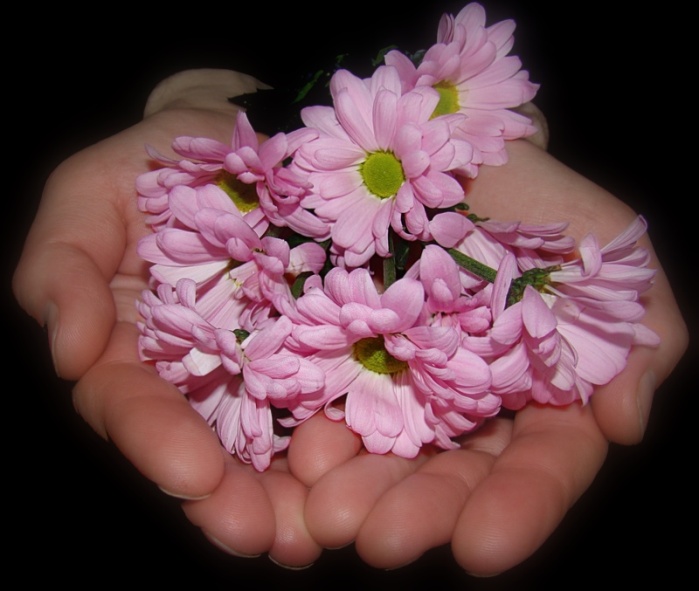 2 класс
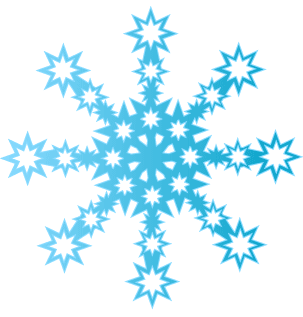 «Новогодняя фантазия» (макет)
Мы готовимся  к выставке на тему «Новогодняя фантазия» Это пряничный домик.
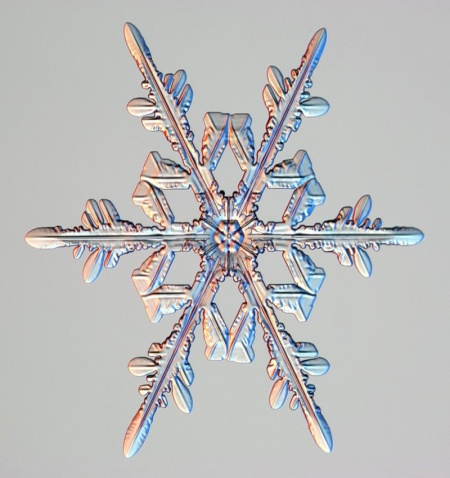 Новогодняя фантазия» (макет)
Наш пряничный домик охраняет веселый снеговик. А внутри домика уже наряжена елка.
Все сделано руками учащихся.
Новогодняя открытка (из бумажной тарелочки и цветной бумаги)
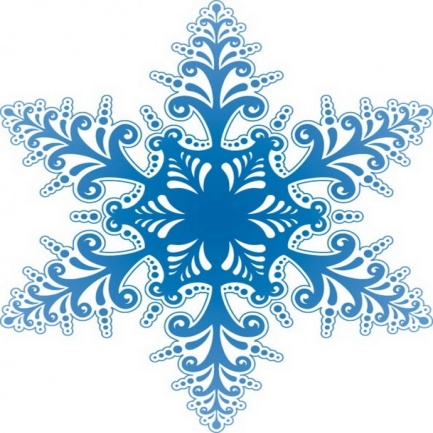 Открытка для любимого папы(оригами)
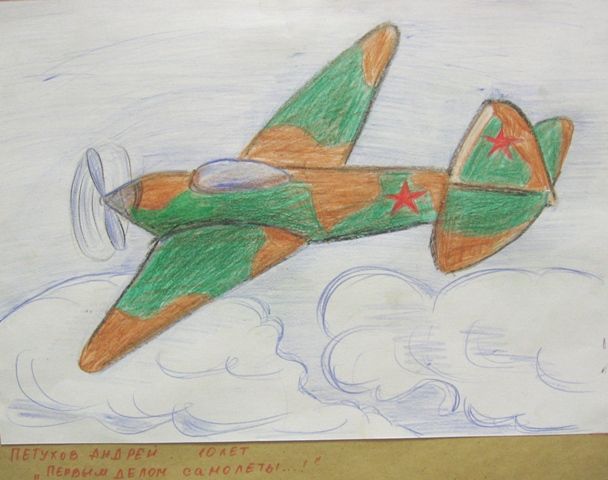 «Мамины солнышки»(гофрирование бумаги, аппликация)
Открытка для мамы(цветы из крепбумаги)